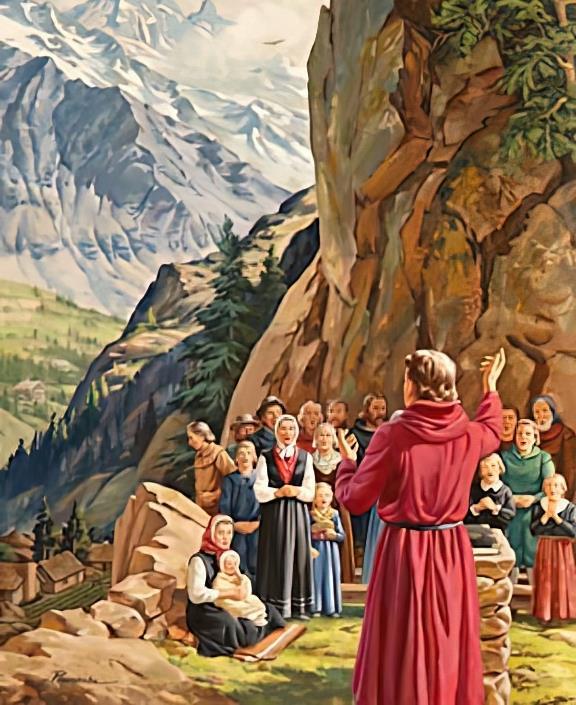 TU'U MA'AE MO'ONI
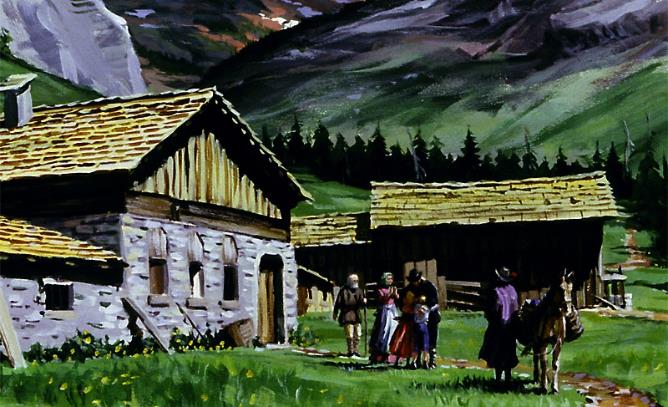 Lesoni 4 ki he ʻaho 27 ʻo ʻEpeleli 2024
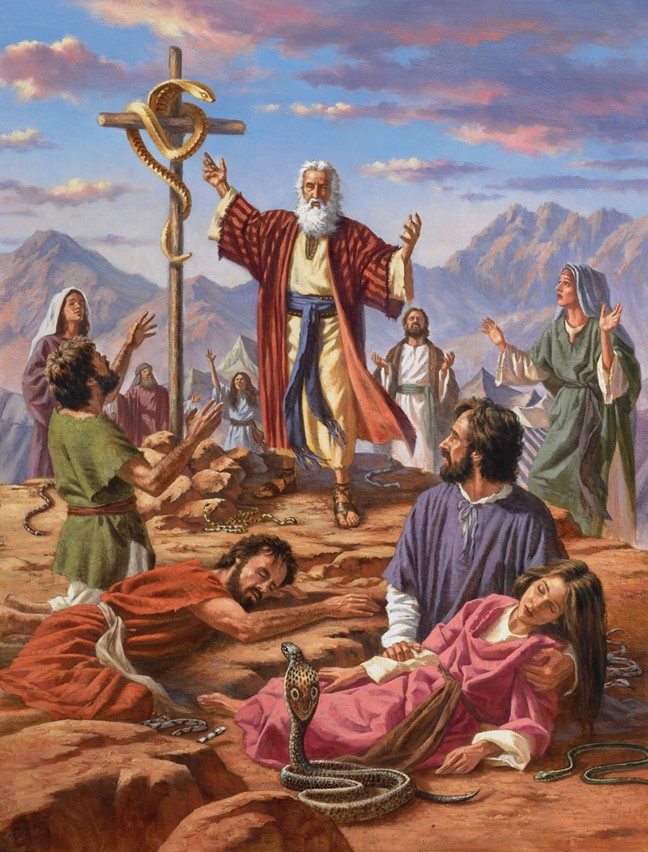 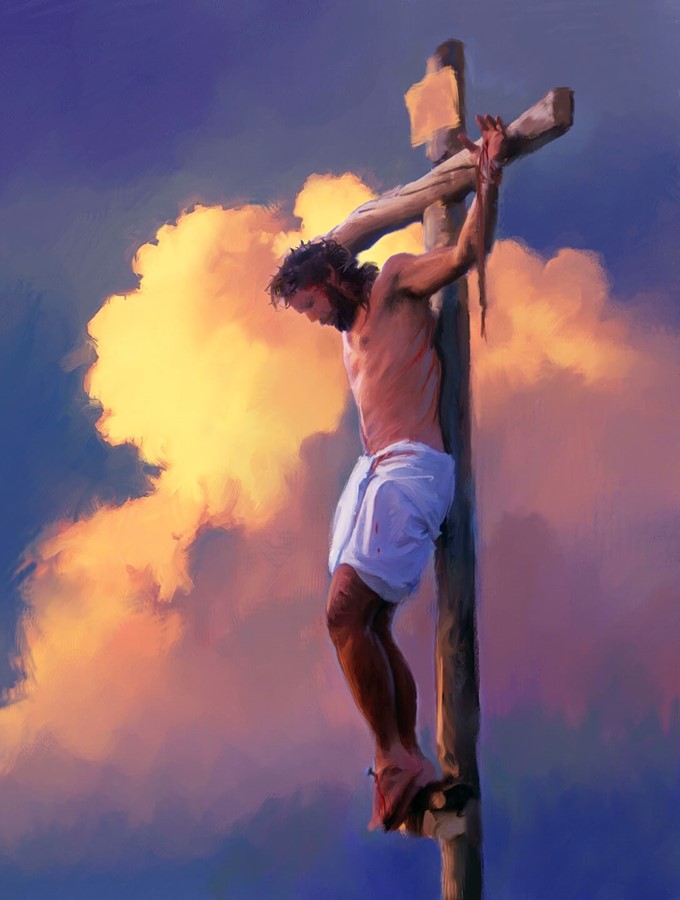 “Pea hangē naʻe hiki hake ʻe Mōsese ʻae ngata ʻi he toafa, ʻe pehē hono hiki ʻae Foha ʻoe tangata ki ʻolunga:Koeʻuhi ko ia kotoa pē ʻoku tui kiate ia ke ʻoua naʻa ʻauha ia, kae maʻu ʻae moʻui taʻengata.” (Sione 3:14, 15)
ʻOku talaki ʻe Taniela mo Fakahaa ha taimi ʻe fakaʻaongaʻi ai ʻe Setane ʻa e malohi fakalotu fakapolitikale ke fakatangaʻi mo fakaʻauha ʻa kinautolu naʻe tuʻu maʻu ʻi he moʻoni.
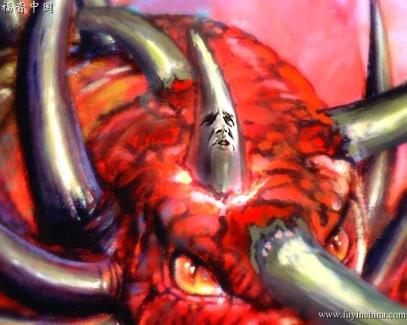 Naʻe hanga ʻe he mālohi ko ʻení ʻo "kapusi hifo ʻa e moʻoní" (Taniela 8:12). ʻI he taimi ko iá "ʻE humu ha niʻihi ʻo e kau potó, koeʻuhí ke fakamaʻa, fakamaʻa mo ngaohi kinautolu ke taʻe-ha-mele kae ʻoua ke aʻu ki he taimi ʻo e ngataʻangá, he ʻe kei hoko mai ia ʻi he taimi kuo kotofá." (Taniela 11:35)
Lolotonga e vahaʻataimi ko ʻeni – ko e kuonga fakapoʻuli – naʻe fehuʻia ʻa e moʻoni. Ka naʻe ʻi ai ha kakai naʻa nau haʻu ʻo taukapoʻi ʻa e moʻoni, pea naʻa nau loto fiemalie ke foaki ʻenau moʻui koeʻuhi ko ia.
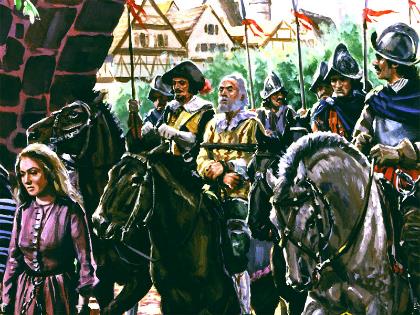 Ko e moʻoni ʻi he fehuʻi:
Taimi ʻo e fakatangá.
Anganofo ʻi he tulifua.
Ko hono maluʻi ʻo e moʻoní:
Vahevahe ʻ a e Tohi Tapú: Ko e toafa
Ko e fetuʻu ʻo e liliu: Sione Wycliffe.
Fakamālohia ʻe he tuí: John Huss mo e niʻihi kehé.
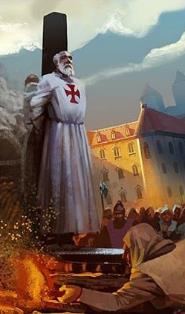 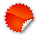 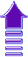 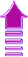 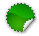 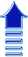 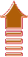 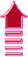 KO E MOʻONI ʻI HE FEHUʻI
TAIMI ʻO E FAKATANGA
"Te ne folofola ʻo fakafepakiʻi ʻa e Fungani Māʻolungá pea ngaohikoviʻi hono kakai māʻoniʻoní mo feinga ke liliu ʻa e ngaahi taimi kuo fokotuʻú mo e ngaahi laó. ʻE tukuange ʻa e kakai māʻoniʻoní ki hono nimá ʻi ha vahaʻa taimi, mo e kongaʻi taimi" (Taniela 7:25)
ʻI he kuonga muʻá mo e ʻahó ni fakatouʻosi, ko e lōloa angamaheni ʻo e māhiná ko e ʻaho ʻe 30:
Ko e foʻi lea ko e "taimi" ʻoku fekauʻaki ia mo e "taʻu," ka ko e foʻi lea ko e "taimi" ʻoku fakaʻaongaʻi ʻe Taniela ʻoku ʻuhinga moʻoni ia ko e "tuʻo ua".
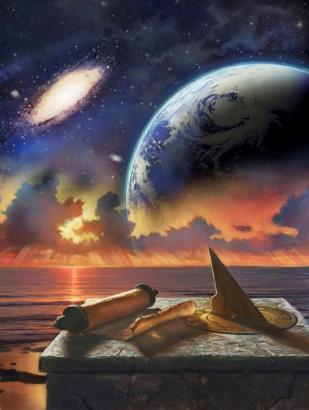 ʻOku fakahaaʻi ʻe he ngaahi lea kotoa pe ha vahaʻataimi ʻe taha: ʻaho ʻe 1,260.
ʻI he tefitoʻi moʻoni ʻo e "ʻaho ki he taʻu" (Isikeli 4:6; Nomipa 14:34), ʻoku mafola ʻa e vahaʻataimi ko ʻeni ʻo e fakatanga ʻi he taʻu ʻe 1,260 ʻo e hisitolia.
TAIMI ʻO E FAKATANGA
"Te ne folofola ʻo fakafepakiʻi ʻa e Fungani Māʻolungá pea ngaohikoviʻi hono kakai māʻoniʻoní mo feinga ke liliu ʻa e ngaahi taimi kuo fokotuʻú mo e ngaahi laó. ʻE tukuange ʻa e kakai māʻoniʻoní ki hono nimá ʻi ha vahaʻa taimi, mo e kongaʻi taimi" (Taniela 7:25)
Ko e hā ʻa e vahaʻa taimi fakahisitōlia ʻoku fanongonongo ʻe Taniela mo e Fakahaá ʻi he taʻu ʻe 1,260?
ʻI he taimi naʻe tuʻu hake ai ha ngaahi puleʻanga fakapolitikale ʻe hongofulu mei Loma (ʻa e faʻahinga naʻa nau kapu ʻa e puleʻanga), ʻe ha mai ha puleʻanga ʻe taha ʻo liua ha puleʻanga ʻe tolu ʻo e ngaahi puleʻanga ʻe hongofulu (Taniela 7:23-25).
Hangē ko ia naʻe kikiteʻí, naʻe teuteuʻi ʻe he ʻOtuá ha feituʻu ke tokoniʻi ai ʻa e siasi faivelengá: ʻa e feituʻu maomaonganoá, ʻa ia ko e ngaahi feituʻu ʻoku ʻikai ke nofoʻi (Fakahā 12:6, 14).
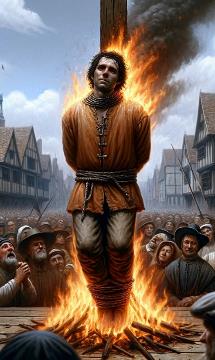 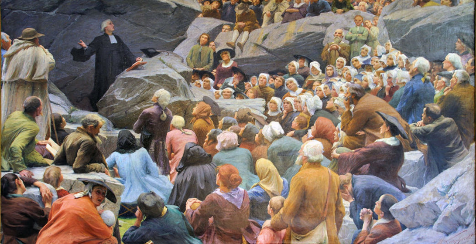 ʻI he taimi ʻo e ngaahi faingataʻá mo e fakatangá, naʻe tuʻu maʻu ʻa e kau tui faivelengá ʻi hono taukapoʻi ʻo e moʻoní, ʻo maʻu ha hūfangaʻanga ʻi he ʻofa mo e tokanga ʻa e ʻOtuá(Saame 46:1-3).
Meʻapango, he naʻe pau ke totongi ʻe ha tokolahi ʻenau mateaki ʻaki honau toto.
IKUNAʹI ‘E HE MAAMA ‘A E PO’ULI
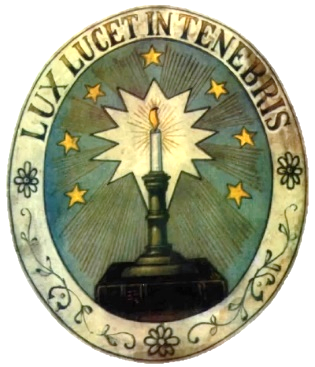 "Siʻi ngaahi kaungāmeʻa, neongo naʻá ku fuʻu vēkeveke ke tohi atu ʻo kau ki he fakamoʻui ʻoku mau vahevahé, ka naʻá ku ongoʻi kuo pau ke u tohi mo tapou atu ke mou fakakikihiʻi ʻa e tui naʻe fakafalala ki he kakai māʻoniʻoni ʻo e ʻOtuá" (Sute 1:3)
ʻI heʻene maʻu pē ʻa e mālohi fakapolitikalé, naʻe kamata ke ngāueʻaki ʻe he Siasi Lomá ʻa hono mālohí ke fiemaʻu ke talangofua ʻa e tokotaha kotoa ki heʻene ngaahi akonaki fakalotú, ʻa ia ko e tokolahi ai naʻe fakakeheʻi.
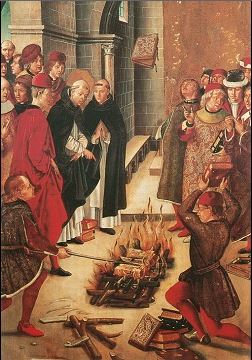 Naʻe tanaki atu ki he meʻa ni ʻa e fakautuutu ʻo e faihala ʻi he kau taki fakalotu. Ke taʻofi ʻ a e fuʻu kakaí mei he angatuʻu ki hono mafaí, naʻá ne toʻo meiate kinautolu ʻ a e meʻa mahuʻinga tahá: Ko e Folofola ʻ a e ʻ Otuá.
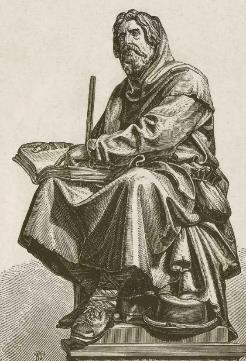 Ka naʻe ʻikai ke ne lava ʻo fakaʻauha fakaʻaufuli ia. Naʻe tuʻu hake ʻ a e kau faitōnungá, ʻ a ia naʻe tataki ʻ e he ngaahi akonaki fakatohitapú pea muimui ʻ i he faleʻi ʻ a Siutasí, naʻa nau tau mālohi ke maluʻi ʻ enau tuí (Sute 1:3).
ʻI hono fakaivia ʻe he mālohi ʻo e Folofolá, naʻa nau fakamafola taʻemanavahē ai ʻa ʻene ngaahi akonakí. ʻI hono fakamālohia kinautolu ʻe he ngaahi talaʻofa hangē ko e Fakahā 2:10, naʻa nau faivelenga ʻo aʻu ki he maté, ʻi heʻenau ʻilo te nau maʻu ʻa e kalauni ʻo e moʻuí.
KO HONO MALUʻI ʻO E MOʻONÍ
LOTOTO'A KE TU'U
“"Naʻe tali ange ʻe Pita mo e kau ʻaposetolo kehé: ʻKuo pau ke mau talangofua ki he ʻOtuá ʻi he kakai kotoa pēʻ " (Ngāue 5:29)
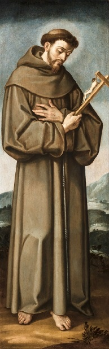 Naʻe fokotuʻu ʻe Pita Uoloto (1140-1218), ko ha tangata pisinisi Falanise tuʻumalie naʻa ne renounced ʻene koloa ke malanga ʻaki ʻa Kalaisi, ʻa e "masiva ʻo Lioni", ʻa ia naʻe ʻiloa ko e "Waldenses." Naʻe tali ʻ e Tuʻitapu ʻ Alekisānita III ʻ a ʻ ene fuakava ʻ o e masivá.
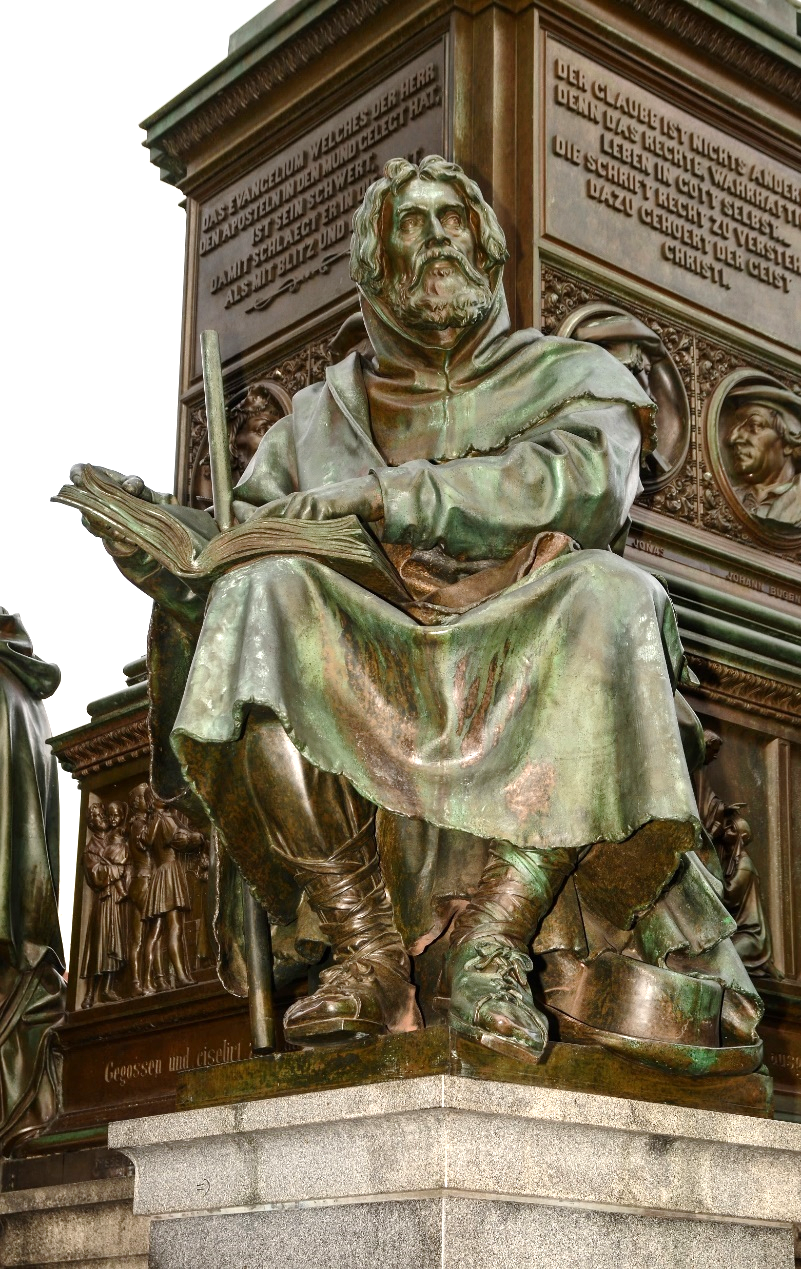 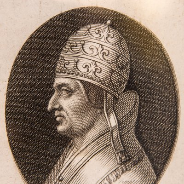 Hili ha taimi nounou mei ai, naʻe fokotuʻu ʻe Falanisisi ʻo ʻAsisi (1181-1226), ʻa ia naʻa ne fai foki ha fuakava ʻo e masiva, ʻa ia naʻe fakangofua ʻe Tu'iTapu taʻehalaia III, ʻa e ngaue Franciscan.
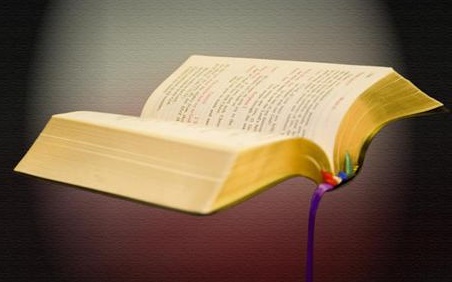 ʻI he taimi ko iá, naʻe fakahalaiaʻi ai ʻ e Tuʻitapu Lusiasi III ʻ a e kau muimui ʻo Pita Uoloto ʻi he tuʻunga ko e kau lotu. Kae kehe, naʻe hoko ʻa e kau Franciscans ko ha pou ʻo e Siasi Lomá lolotonga ia naʻe fakatangaʻi ʻa e kau Uolotenisesí ke nau ofi ki he ʻ auhá. Ko e ha hono ʻuhinga?
ʻI heʻene anganofo. Ko e ʻ uluakí naʻa nau faitōnunga ki he Tuʻitapú, lolotonga ia naʻe faitōnunga ʻ a e ngaahi meʻá ni ki he ngaahi akonaki ʻ a e Tohi Tapú.
LOTOTOʹA KE TUʹU
Ko e hā naʻá ne fakatātāʻaki ʻ a e kau waldeness?
KO E MAAMA ʻO E LILIU: SIONE WICLEF
"Ko e hala ʻo e maʻoniʻoni ʻoku tatau ia mo e laʻa ʻo e pongipongi, ʻoku ulo ʻo ulo lahi ange kae ʻoua ke kakato ʻa e maama ʻo e ʻaho" (Lea Fakatata 4:18)
Naʻe fakatapui ʻe Sione Wycliffe (1324-1384) ʻa e konga lahi ʻo ʻene moʻuí ki hono liliu ʻo e Tohi Tapú ki he lea faka-Pilitāniá. Ko e hā naʻá ne ueʻi ia ke ne fai ení? ʻUhinga ʻe ua: Kuo liliu ia ʻe Kalaisi ʻo fakafou ʻi he Folofola; pea naʻá ne fie vahevahe ʻa e ʻofa ʻa Kalaisí mo e niʻihi kehé.
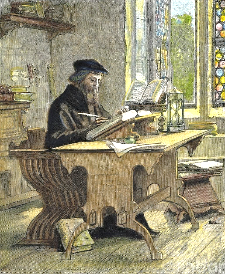 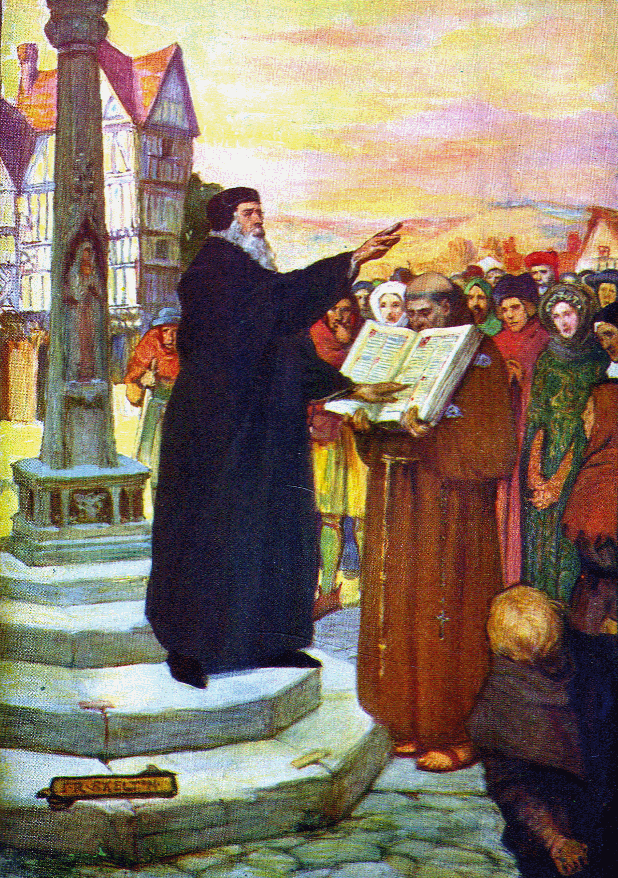 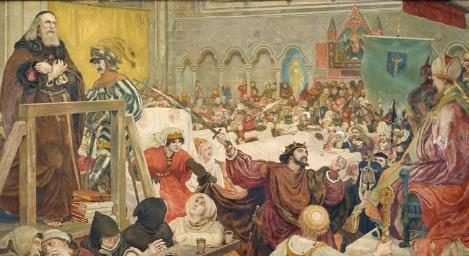 Ko ia, ʻ okú ne ako loto - moʻoni ʻ a e Tohi Tapú, pea fakaava hono lotó ki he tākiekina ʻ a e Laumālie Māʻoniʻoní, ʻ okú ne liliu (Hep. 4:12).
Ko e moʻoni, naʻe fepaki ʻeni mo e Siasí. Mālō mo ʻene fetuʻutaki mo e kau ʻōfisa māʻolunga ʻi ʻIngilaní, naʻe fakaʻehiʻehi ai ʻa Sione mei he maté ʻi he nima ʻo e Siasí.
ʻI he 1428 naʻe tutu ai ʻ a e tokotaha fokotuʻu lotu foʻoú, pea naʻe lī hono efué ki he vaitafé. Naʻe hoko hono efuefu kuo fakamoveteveteʻí ko ha fakaʻilonga ʻo hono tukufakaholó.
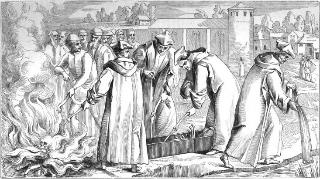 Ko e kiʻi maama siʻisiʻi ʻ o e moʻoni naʻe tutu ʻ e John Wycliffe naʻe aʻu ia ki Bohemia, ʻ a ia naʻe ʻ ave ai ʻ e Sione Hus ʻ a hono tukufakaholó. ʻ I he foungá ni, naʻe fononga ai ʻ a e moʻoní ʻ o aʻu ki he kamataʻanga ʻ o e liliú. Naʻe kamata ke fakamaʻamaʻa ʻa e ʻahó.
FAKAMALOHIA ʻE HE TUI: SIONE HUSS MO E NIʻIHI KEHE
Ko ia ʻokú ne maʻu ʻa e ʻAló ʻokú ne maʻu ʻa e mo ʻilonga ia ʻoku ʻikai maʻu ʻa e ʻAlo ʻo e ʻOtuá ʻoku ʻikai te ne maʻu ʻa e moʻuí" (1Sione5:12)
Hili ʻ a e tuʻu hake ʻ a John Wycliffe, naʻe malanga hake ʻ a e kau fokotuʻu lotu kehé:
Ko e hā naʻá ne ʻ oange kia kinautolu ʻ a e loto - toʻa ke fakahoko ʻ enau ngaahi liliú pea fehangahangai mo e ngaahi palopalemá mo e maté?
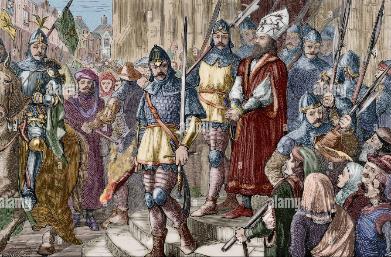 Naʻe tuku popula ʻa Sione Hus pea iku ʻo tutu ʻi he ʻakau. Naʻa ne tohi mei he fale fakapopula ʻo pehe: "hono ʻikai ʻaloʻofa ʻa e ʻOtua kiate au, pea mo e admirably kuo ne poupouʻi au." Hangē pē ko hono poupouʻi ʻ e he ngaahi talaʻofa ʻ a e ʻ Otuá ʻ a hono kakaí ʻ i he kuohilí, ʻ oku nau poupouʻi kitautolu he ʻ ahó ni.
“Ko kinautolu kotoa pē ʻi he ʻaho kovi ko iá te nau tauhi taʻemanavahē ki he ʻOtuá ʻo fakatatau mo e ueʻi ʻa e konisēnisí, te nau fie maʻu ʻa e loto-toʻá, tuʻumaʻú, mo ha ʻilo ki he ʻOtuá mo ʻEne folofolá; he ko kinautolu ʻoku tauhi moʻoni ki he ʻOtuá ʻe fakatangaʻi kinautolu, ʻe taʻofi ʻenau ngaahi taumuʻá, fakaʻuhingaʻi hala ʻenau ngaahi ngāue lelei tahá, pea kapusi ki tuʻa honau hingoá ko e kovi. ʻE ngāue ʻa Sētane ʻaki hono mālohi kākā kotoa ke tākiekina ʻa e lotó mo fakaʻaiʻai ʻa e mahinó. [...] Ko e mālohi mo haohaoa ange ʻa e tui ʻa e kakai ʻo e ʻOtuá, pea mo e mālohi ange ʻenau fakapapau ke talangofua kiate Iá, ko e lahi ange ia e feinga ʻa Sētane ke fakafepakiʻi kinautolu ʻi he ʻita ʻa kinautolu ʻoku nau kei tala ʻoku nau māʻoniʻoní, ʻo molomoloki e fono ʻa e ʻOtuá. ʻE fie maʻu ki ai ʻa e falala mālohi tahá, ʻa e taumuʻa toʻa tahá, ke piki maʻu ki he tui naʻe ʻoange ki he kāingalotú"
EGW (Ko e Ngāue ʻa e Kau ʻAposetoló, pg. 431.1)